HAKSIZ REKABET
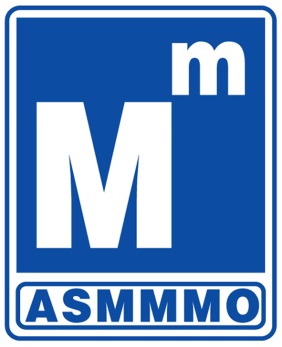 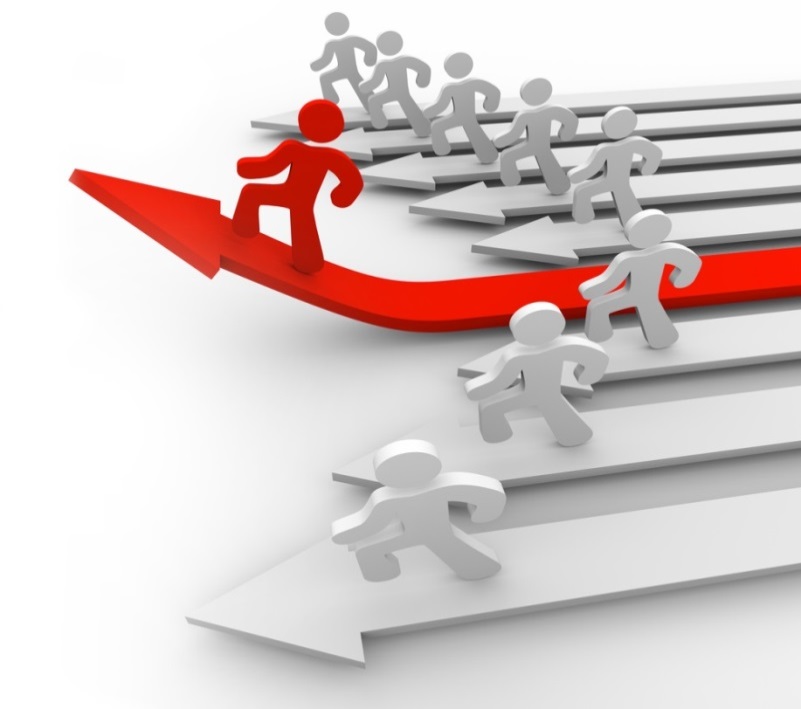 Mehmet OKKALI
ASMMMO Başkanı
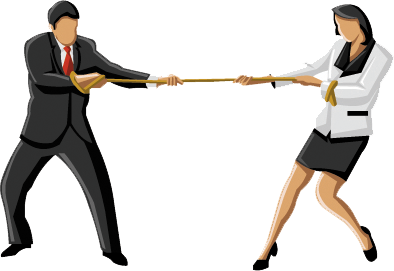 Muhasebeciler olarak mesleki faaliyetlerimizi yerine getirirken karşılaştığımız sorunları sıralamak istesek ilk olarak Haksız Rekabet, Tahsilat, Emeğimizin karşılığının alınamaması, sorumluluğumuzun yetkimizden fazla olması, yoğun iş yükü ile birlikte özel hayata zaman ayıramama gibi temel başlıca sorunların olduğunu söylemek herhalde gerçekçi bir yaklaşım olur.
Haksız Rekabetin kaynağının temelinde Ekonomik ve Ahlaki nedenler olduğunu düşünüyorum.
Sorunlarımızın en başında olan Haksız Rekabetin Sebepleri nedir diye baktığımızda;
Mesleğe Girişin Çokluğu ve Meslekte İş Alanının Darlığı
Yeminli Mali Müşavirlerin Defter Tutması
Asgari Ücretin Altında Defter Tutulması
Borcu Olan İş Sahibi İle Sözleşme İmzalanması,
Ruhsat Kiralama
Parasal Hadlerin Olması
Tahsilat Sorunu
MESLEĞE GİRİŞİN ÇOKLUĞU VE MESLEKTE İŞ ALANLARININ DARLIĞI
Yapılan bir çok  çalışmada  Vergi mükelleflerindeki artış ile meslek mensupları sayısındaki artış negatif yönde gelişmektedir.  Bu sorun haksız rekabetin önemli sebeplerinden birisidir. Peki ne yapmalıyız; öncelikle mesleğe girişin biraz daha sınırlandırılması, meslekte uzmanlaşma  ve ihtisaslaşma çalışmalarının artırılmasından başka bir çare olmadığını görmekteyiz.

TÜRMOB mesleğe giriş ile meslektaşların iş alanının
    genişletilmesi çalışmalarına daha çok yoğunlaşmalı 
    ve mesleğin geleceği daha  doğru şekilde planlamalıdır.
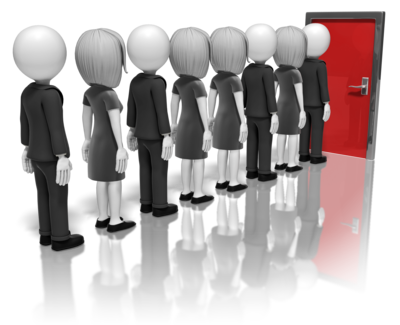 YEMİNLİ MALİ MÜŞAVİRLERİN DEFTER TUTMASI
Bir kısım YMM büroları içerisinde defter tutulduğunu görmekteyiz. Yanında çalıştırdığı Mali Müşavir adına mükellefiyet tesis ettirilmekte ve muhasebe hizmetleri de verilmektedir. Yeminli Mali Müşavirler bu ahlaki olmayan faaliyetlerinden süratle vazgeçmelidir. Yasal olarak ta YMM ve SMMM’ ler faaliyetlerini aynı işyerinde devam ettiremezler. YMM ve SMMM odaları birlikte bu şekilde çalışanları tespit etmeli ve Disiplin Cezası yönünden gerekli yasal işlemleri yapmalıdır. Yada YMM-SMMM ortaklığının önündeki yasal engeller kaldırılmalıdır.
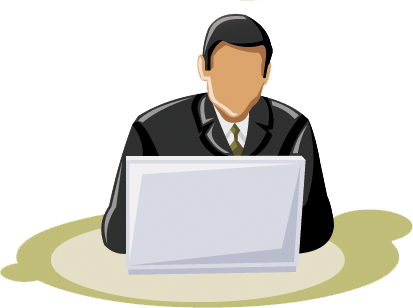 ASGARİ ÜCRETİN ALTINDA DEFTER TUTULMASI
Meslek mensuplarımızın asgari ücretin altında defter tuttuğunu görmekteyiz. Bu yaklaşım öncelikle Meslek Etiğinden uzak bir yaklaşım olduğunu ve kendi bindiğimiz dalı kesmekten başka bir şey olmadığını bilmemiz gerekmektedir. Bunun altındaki temel  sorunun ekonomik nedenler kaynaklandığını da biliyoruz. Fakat bir yerden başlamamız gerekiyor. Oda yöneticileri olarak seçim kaygısı olmadan Mesleki Denetim Komisyonlarını etkin bir şekilde çalıştırmaya başlamamız gerekmektedir.
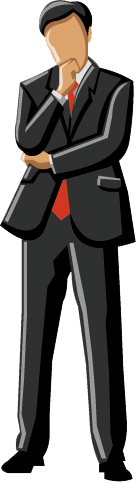 BORCU OLAN İŞ SAHİBİ İLE SÖZLEŞME İMZALANMASI
Yasal mevzuatımız emeğimizin karşılığı olan ücretlerimizin tahsilatını  engellediğini görmekteyiz.  Şöyle ki; Serbest Muhasebeci Mali Müşavir ve Yeminli Mali Müşavirlik Kanunu, Çalışma Usul ve Esasları Hakkındaki Yönetmeliğin; Sözleşmenin Feshi başlıklı 26.maddesinde; “Taraflar haklı nedenlerle veya karşılıklı rızaları ile aralarındaki sözleşmeyi her zaman feshedebilirler. Bu takdirde alınmış olan defter ve belgeler bir ay içinde devir teslim tutanağı düzenlenmek suretiyle sahiplerine geri verilir”, hükümlerine yer verilmiştir.
BORCU OLAN İŞ SAHİBİ İLE SÖZLEŞME İMZALANMASI
Bu hükümlerin karşılığı ise; DİSİPLİN YÖNETMELİĞİ ’nin Uyarma Cezası başlıklı 5.maddesinde (a) bendinde yer almaktadır;… sözleşmenin taraflarca feshedilmesi hâlinde, iş sahibinin defter ve belgelerinin otuz gün içinde devir ve teslim tutanağı düzenleyerek teslim edilmemesi… hükümlerine yer verilmiştir. 

İş sahibi tarafından Meslek mensubuna sözleşme bedeli ücretlerin ödenip ödenmediği sorulmamaktadır.  Teslim edilmez ise  Disiplin Yönetmeliğinin 5 maddesi (a) bendi UYARMA cezasını gerektirmektedir.

Yine Haksız Rekabet Yönetmeliği’nin; Ücret ve diğer mali nitelikteki uygulamalar ile haksız rekabet başlıklı 7.maddesinin (c) bendinde; “Bir meslek mensubuna olan ücret borcunu ödememiş iş sahibine hizmet vermek”  hükümlerine yer verilmiştir.
BORCU OLAN İŞ SAHİBİ İLE SÖZLEŞME İMZALANMASI
Bu hükümlerin karşılığında, Disiplin yönetmeliğinde yaptırım yada ceza söz konusu değildir. Bu durum tamamen meslek  mensuplarının aleyhine bir düzenlemedir.
 
Ancak Avukatlık kanununun 39.maddesi tam aksini yapıyor. Avukatların haklarını korumaktadır. Avukatların haklarını korumak için yazılmış özel kanundur.  

Haksız Rekabetin sebeplerinden olan bu konuya mutlaka yasal düzenlemeler ile çözüm getirerek ücretlerin güvence altına alınması tahsilat sorununu ortadan kaldıracaktır.
RUHSATIN KİRALANMASI
Ruhsat kiralanması yöntemi ile meslekte haksız rekabet yaratanların mutlaka tespit edilmesi için gerekli önlemlerin alınması gerekmektedir. Belgelerini kiralayanları tespit etmek için Mesleki Denetim Komisyonları iyi çalıştırılmalı ve denetime gidildiği zaman gerekirse müşteri listelerinden telefonla aranarak muhasebecisinin kim olduğunun sorularak belgenin kiralık olduğunun tespiti yapılmalıdır.
PARASAL HADLERİN KALDIRILMASI
3568 sayılı kanun gereği beyannamesi gönderilebilecek mükellefler için asgari parasal hadler getirilmiş olup, bu hadlerin altında kalan mükelleflerin beyannamelerini Serbest Muhasebeci ve Serbest Muhasebeci Mali Müşavirlere imzalatmadan bireysel olarak gönderebilmeleri imkanı tanınmıştır. Vergi beyannamelerinin hazırlanması belirli bir mesleki bilgi birikimine ve tecrübeye sahip olunmasını gerektirmektedir. Bu konuda bütün vergi beyannamelerinin 3568 sayılı kanunla tanımlanan Serbest Muhasebeci ve Serbest Muhasebeci Mali Müşavirler tarafından gönderilmelidir.
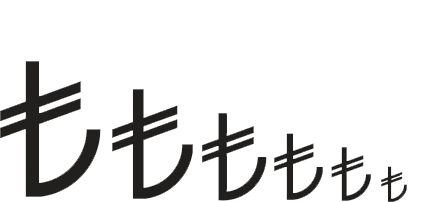 PARASAL HADLERİN KALDIRILMASI
Beyanname imzalanması ve gönderilmesi hizmeti muhasebe hizmetinin ayrılmaz bir parçasıdır. Beyannamelerini tam tasdik ettiren mükelleflerin, beyannamelerini Serbest Muhasebeci ve Serbest Muhasebeci Mali Müşavirlere imzalatma zorunluluğundan sari tutulmalarının SM ve SMMM’lerin yetkilerini kullanmalarını kısıtlamaktadır, bu yüzden tam tasdike tabii firmaların beyannamelerinin de SM ve SMMM’ler tarafından gönderilmelidir.

Beyannamelerini imzalatma zorunluluğunun dışında tutulmaları SM ve SMMM’lerin mesleğin en temel yetkilerini kullanma hakları kısıtlanarak dar bir alana sıkıştırılmışlardır.
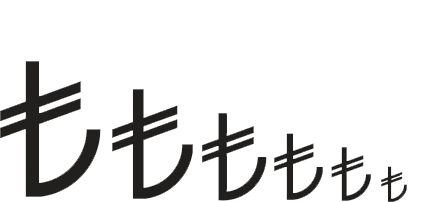 TAHSİLAT  SORUNU
Tahsilat sorunu, serbest çalışan meslektaşlarımızın en önemli sorunudur. Bu sorunun çözümü, için bazı yasal düzenlemelerin yapılması gerekmektedir. İlki Muhasebe ve Müşavirlik hizmetlerine ait tüm ödemelerin  BANKA aracılığı ile yapılması için mutlaka tebliğ yayımlanması  gerekmektedir.  İkincisi Mecburi Meslek Kararları ile düzenleme yapılıp tüm sözleşmelerin  Oda veya TÜRMOB’ un oluşturulacağı sisteme girilmesi yada GİB sistemine girilen sözleşmelerin odalar tarafından görülmesi için link verilmesi için gerekli yasal düzenlemelerin yapılmasıdır.
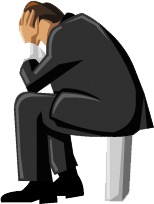 TAHSİLAT  SORUNU
Bütün bu yasal düzenlemeler yapıldıktan sonra her oda kendi üyelerine ait müşteri listeleri sisteme girilecek. Oluşturulacak bu sistem bankadan tahsilatlarını takip edecek. Üç ay ödeme yapmayanları sistem otomatik olarak gördükten sonra,  odalar tarafından oluşturulacak İcra ve Hukuk müşavirliği tarafından takibe alınacaktır. Yine bu sistem ücretini ödemeyen mükelleflerin bir başka meslek mensubu ile sözleşme yapmasını veya bu sözleşmenin önceki meslek mensubundan daha düşük ücretle sözleşme yapmasına izin vermeyecektir.
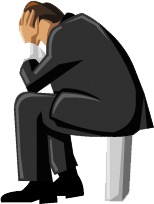 HAKSIZ REKABET
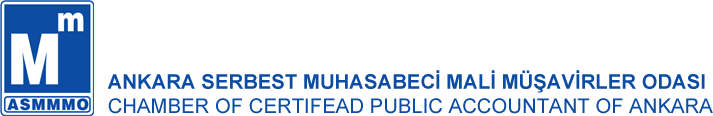 TEŞEKKÜR EDERİM…